Assessing a species distribution model’s performance for sparse and patchy presence data.
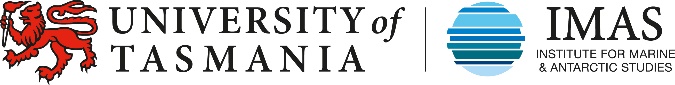 Samantha Peel
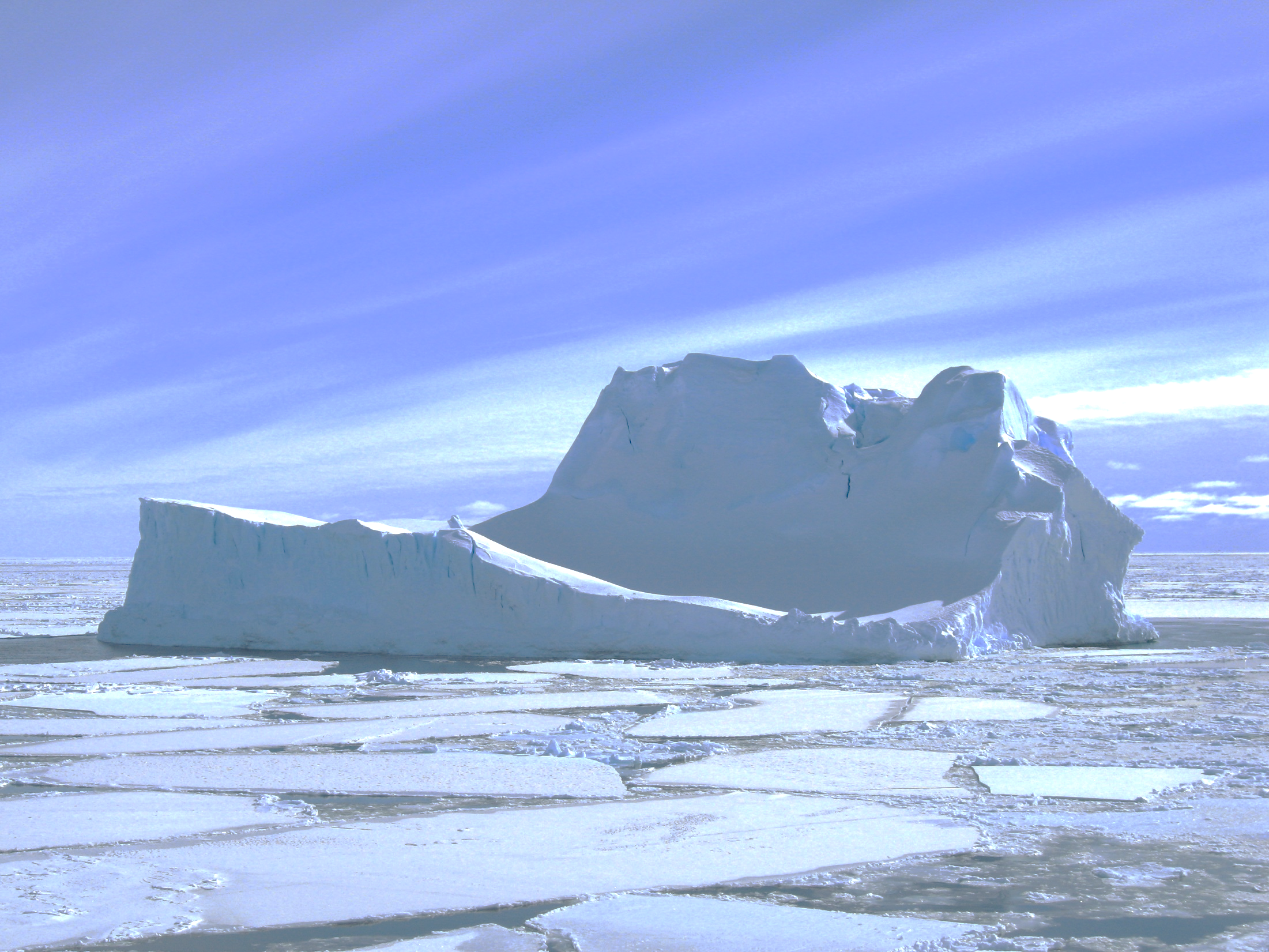 Background …
What is the Southern Ocean?
Ocean between the Polar Front and the Antarctic continent
Southern Ocean is large ( ~ 20 million km2 )
Extreme environment
high winds
large waves
cold temperatures
ice-bergs
seasonal sea-ice
Unique ecosystems
Unique species
Increasing pressures
Tourism
Fishing
Climate
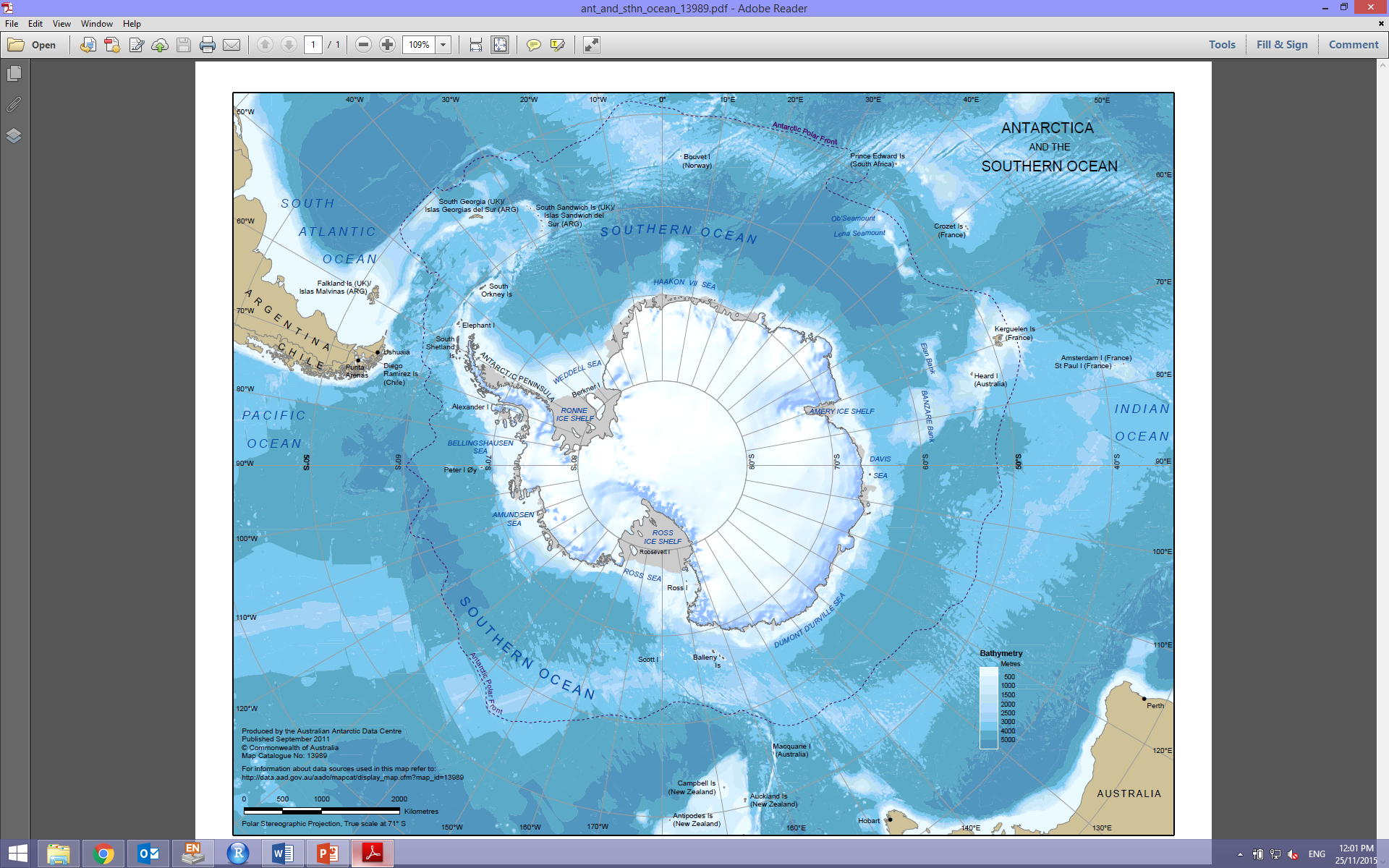 MAP: Published by the Australian Antarctic Data Centre – September 2011
[Speaker Notes: Australia ~ 7 million square kms]
Southern Ocean data
Species A data
Presence-only
Presence-absence
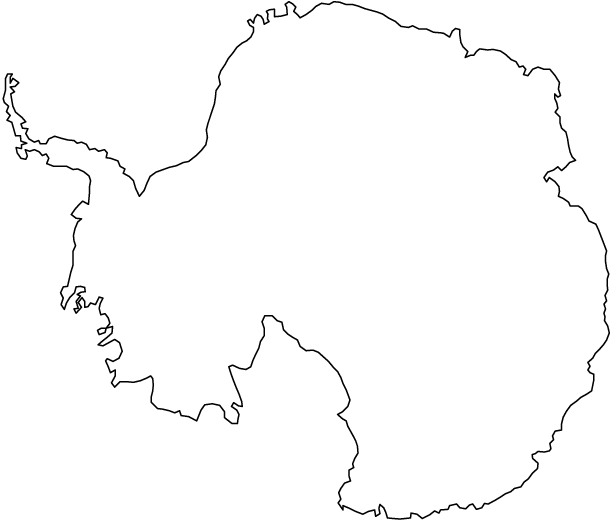 Big question:

Is this ecosystem sustainable under change A?

The first question:

How many of species x, y, and z are in the area and where are they located?

The answer:

For some species … ?

Getting an “answer”:

Species distribution models (SDMs)
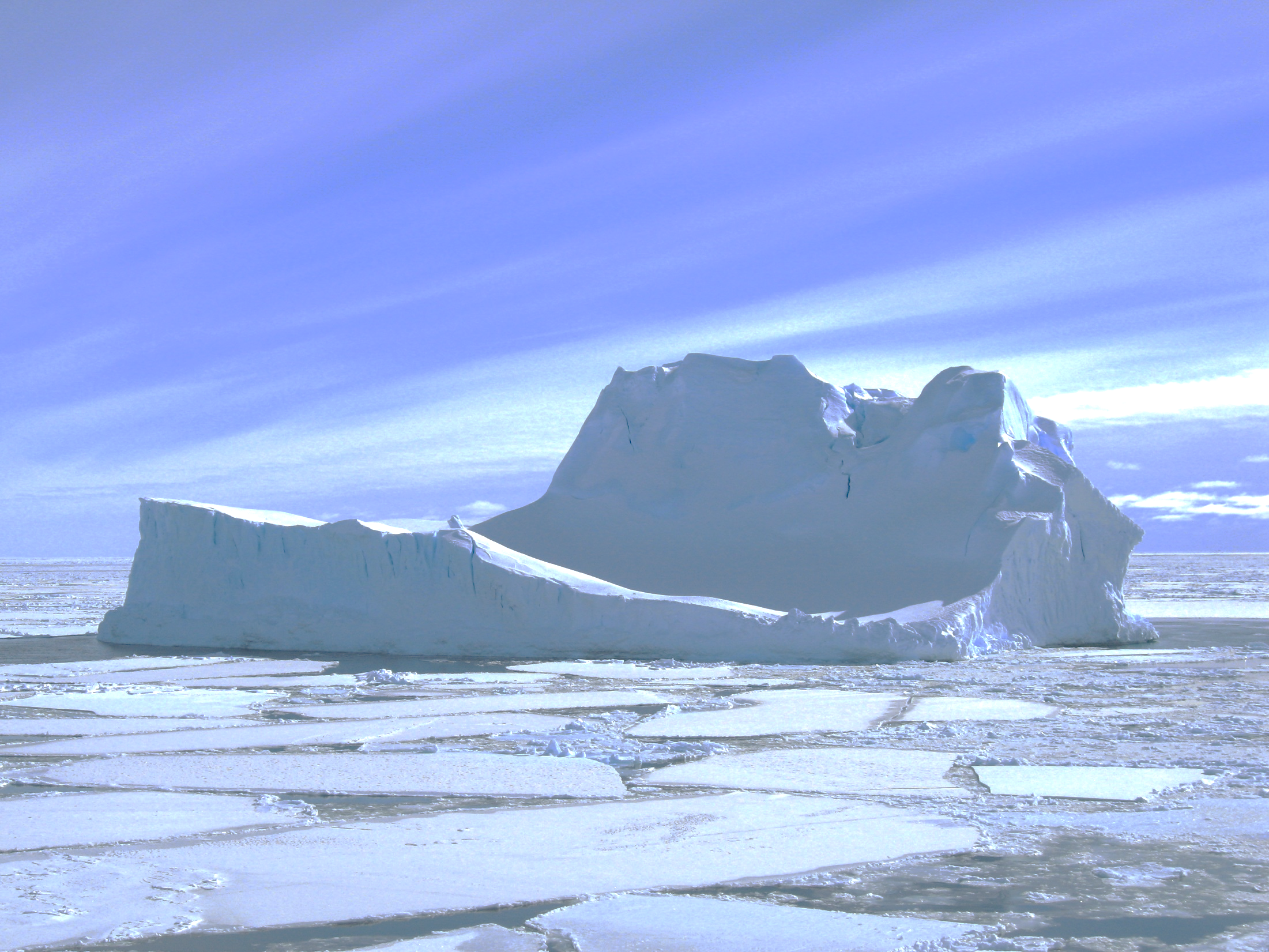 Species distribution models …
Accurate estimation – which model?
Data
SDM for Presence-Absence (PA) data
GLMs
We don’t have enough PA data or “coverage”
Not using all our available data

SDM for Presence-Only (PO) data
GLMs with pseudo-absence data, PPM, MAXENT
Our PO data has sampling bias – effects estimate
Not using all our available data

SDM for both PA and PO data?
MultispeciesPP by Fithian, Elith, Hastie, and Keith (2015)
Could use all available data
Could account for sampling bias in PO data
?
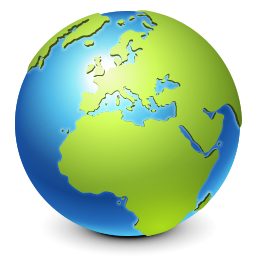 Poisson point SDM
Pooled Poisson point SDM
[Speaker Notes: Where x(s) are the values of the environment variables at the location s and
z(s) are the values of the sampling bias variables at the location s.]
Testing the pooled SDM
Why test?
Case study used large amount of dense PA data
Small amount of PO data to large amount of PA data

Simulate and compare!

Why simulate?
Know the “true” population
Control the PA data “patchiness”
Control the PO sample bias
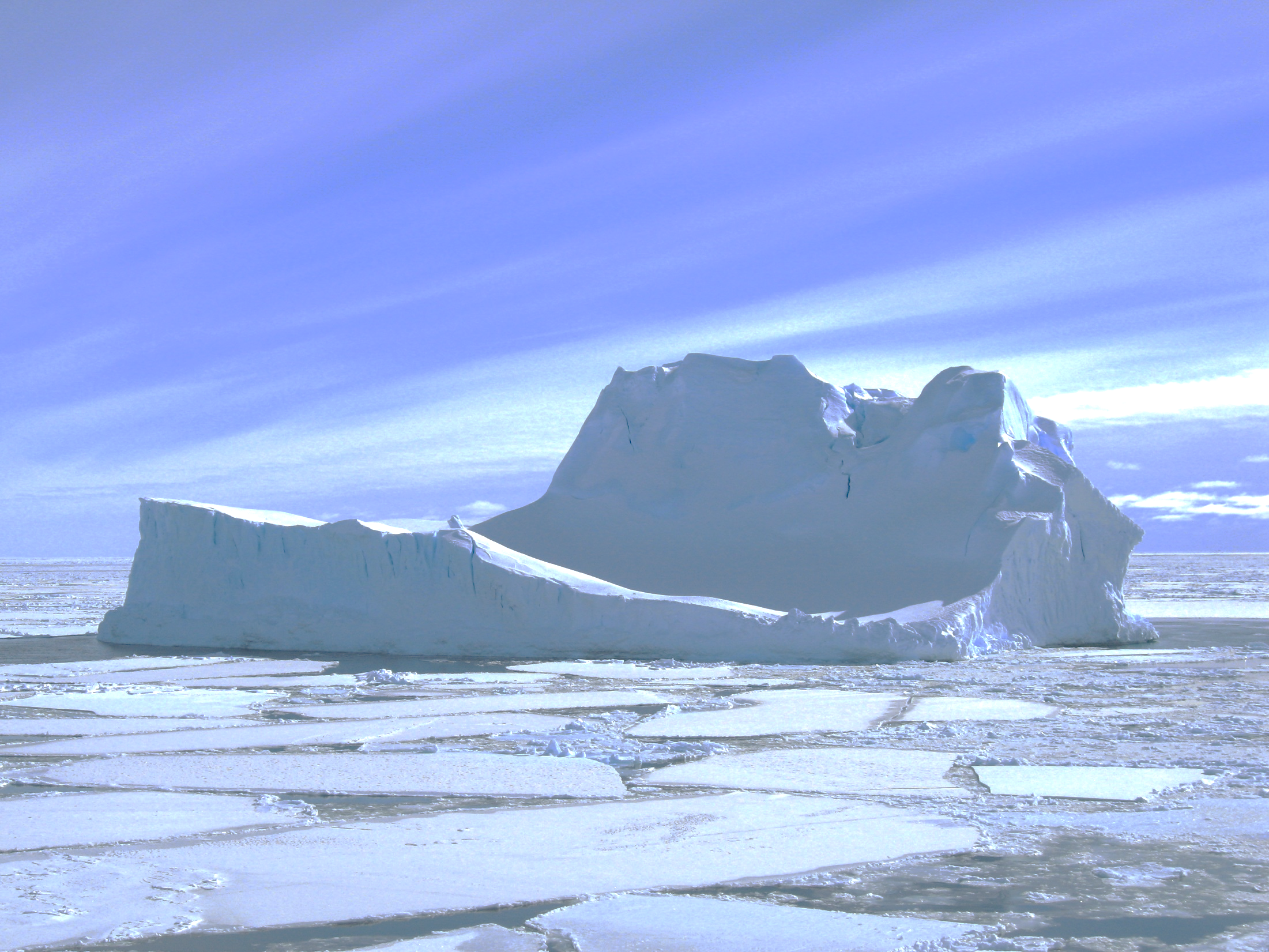 Simulation …
Simulation in the Ross Sea
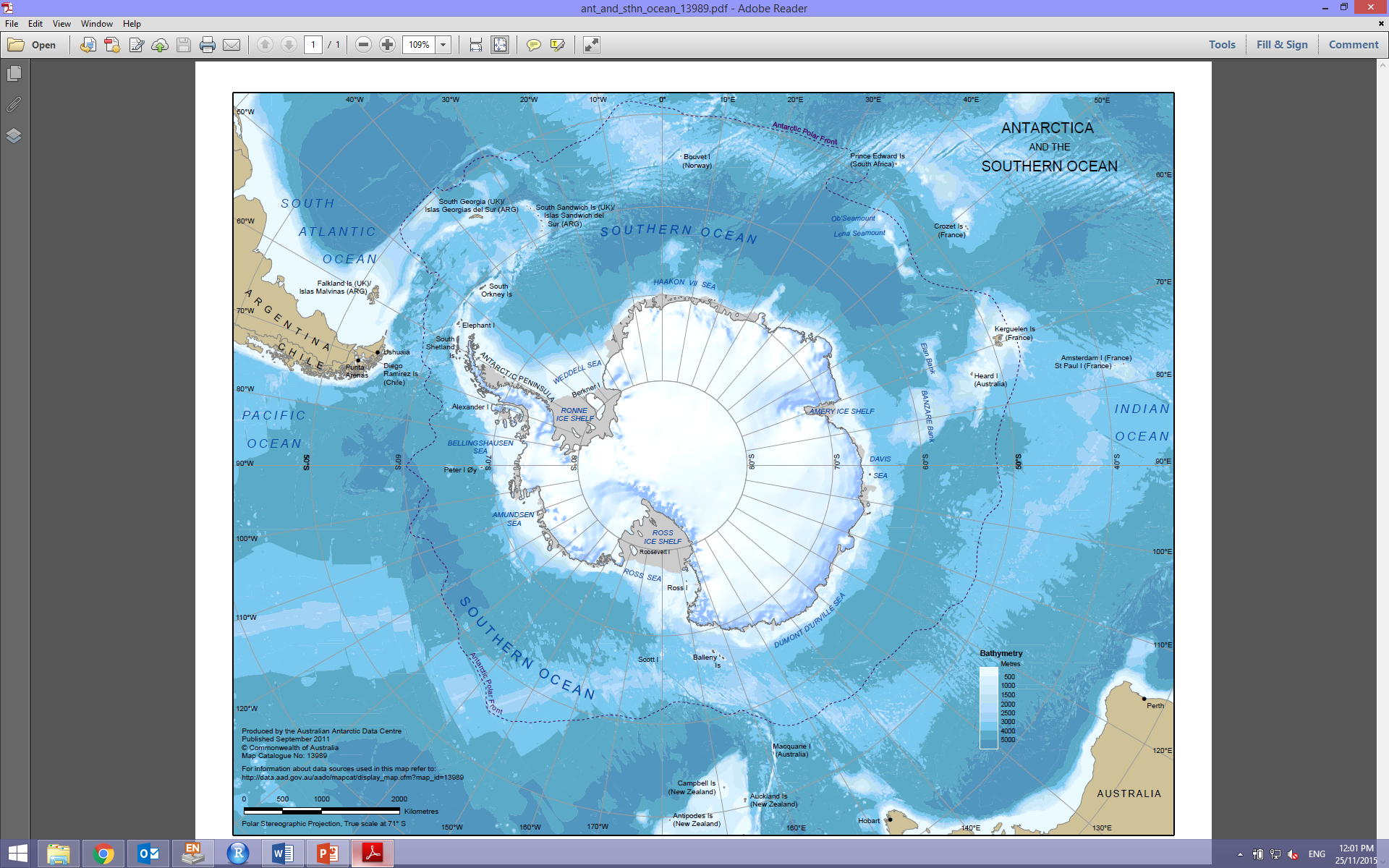 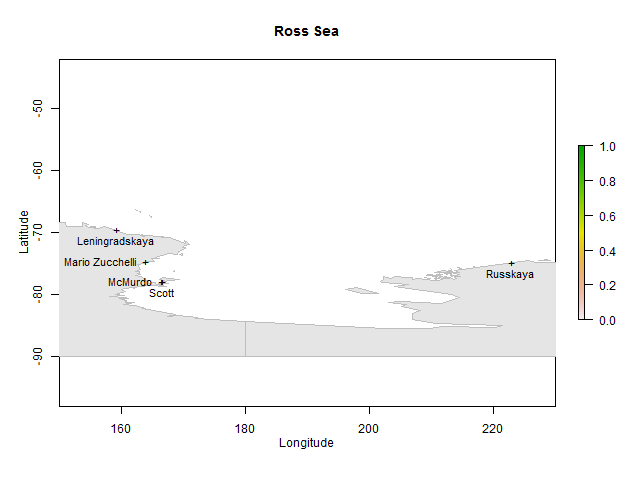 Simulation in the Ross Sea – “true” population
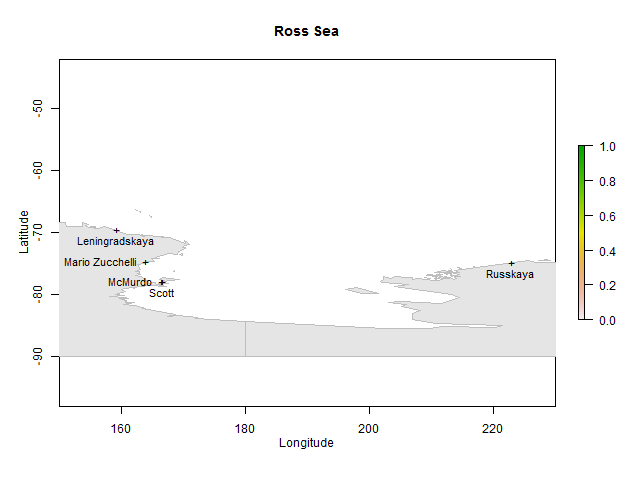 Environment Data:
Simulation in the Ross Sea – “true” population
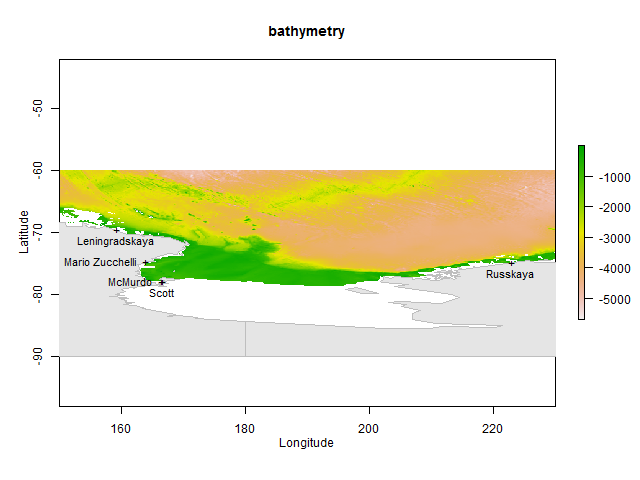 Environment Data:
Bathymetry
Simulation in the Ross Sea – “true” population
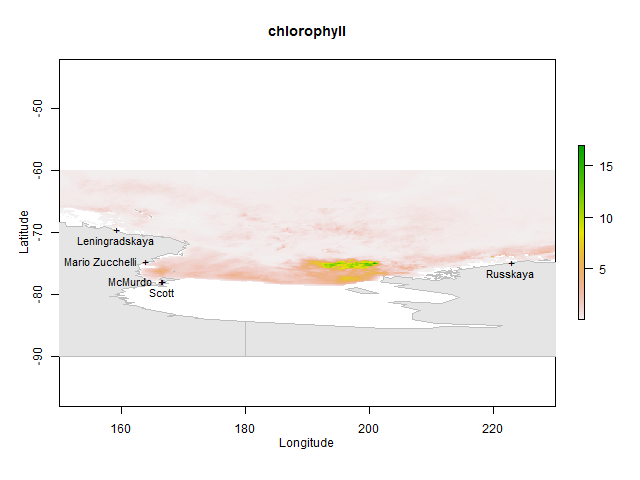 Environment Data:
Bathymetry
Chlorophyll
Simulation in the Ross Sea – “true” population
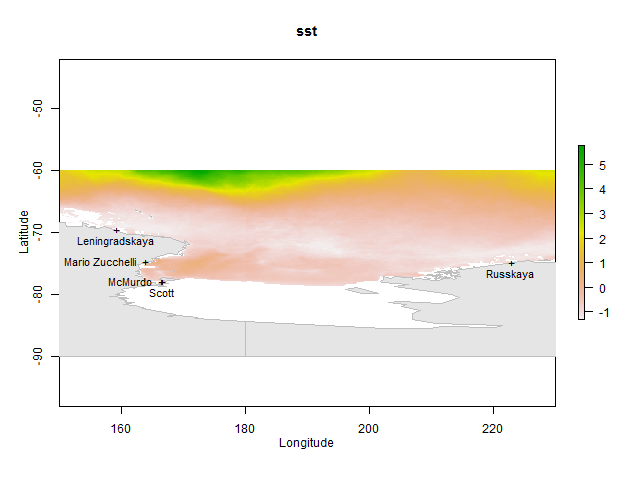 Environment Data:
Bathymetry
Chlorophyll
SST
Simulation in the Ross Sea – “true” population
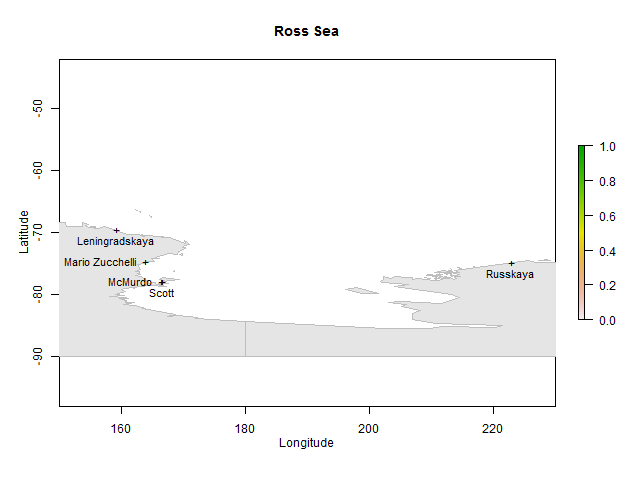 Simulation in the Ross Sea – “true” population
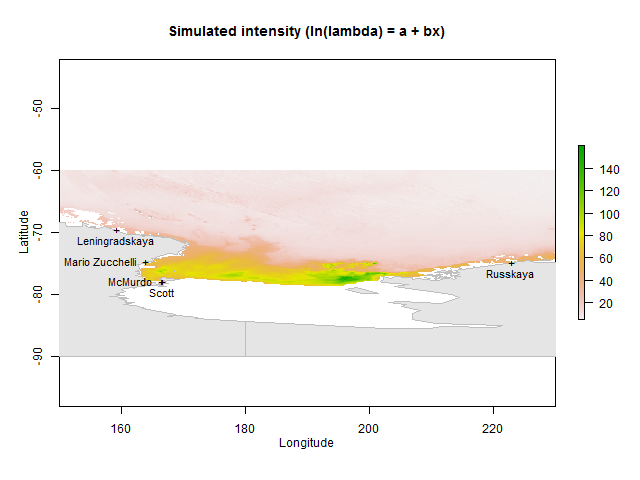 Simulation in the Ross Sea – “true” population
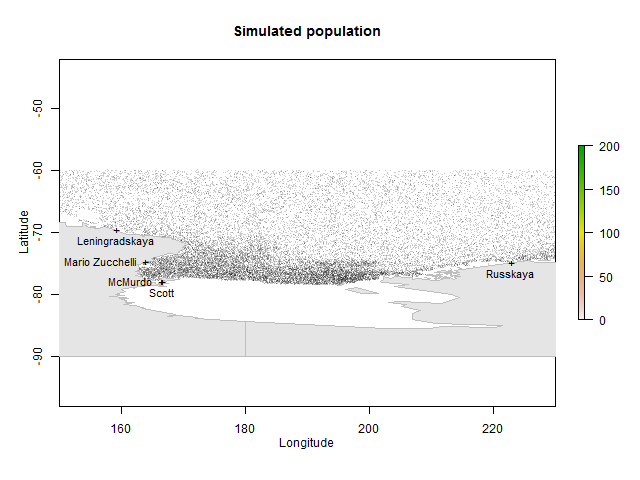 Simulation in the Ross Sea – sample bias
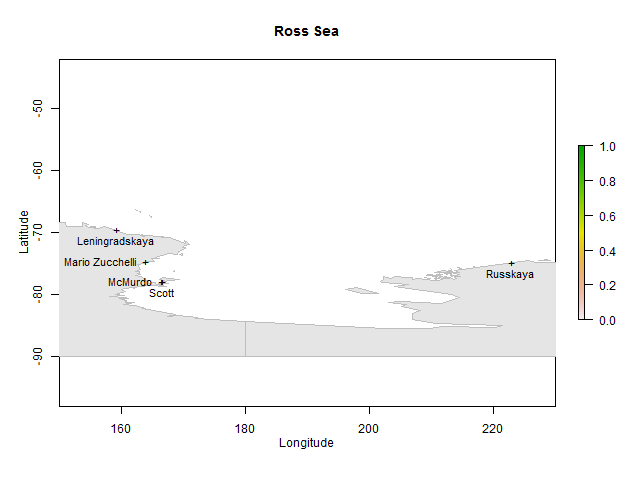 Sample Bias Data:
Simulation in the Ross Sea – sample bias
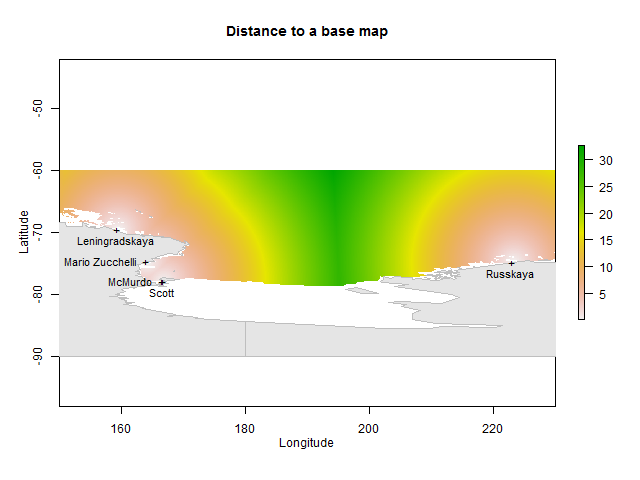 Sample Bias Data:
Distance to base
Simulation in the Ross Sea – sample bias
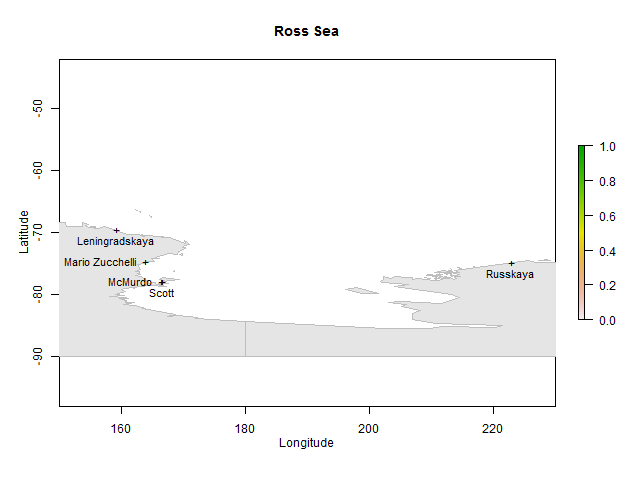 Simulation in the Ross Sea – sample bias
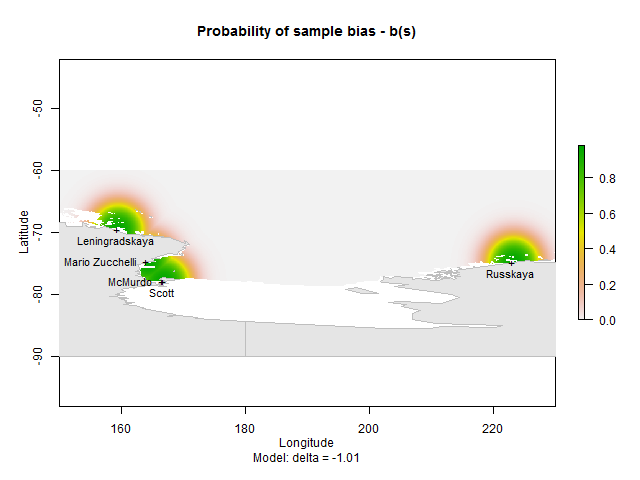 Simulation in the Ross Sea – sample bias
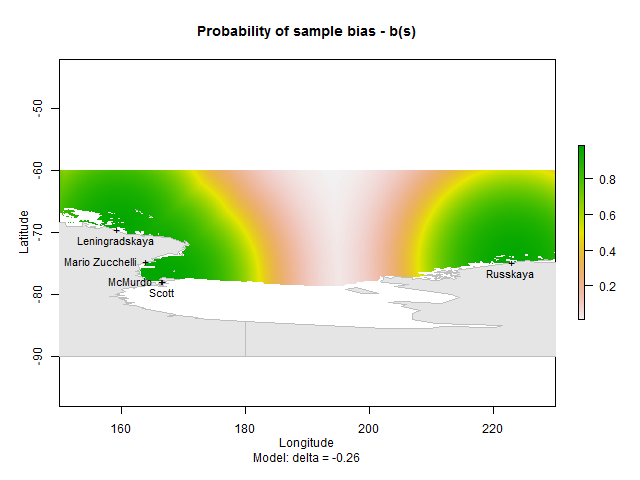 Simulation in the Ross Sea – sample bias
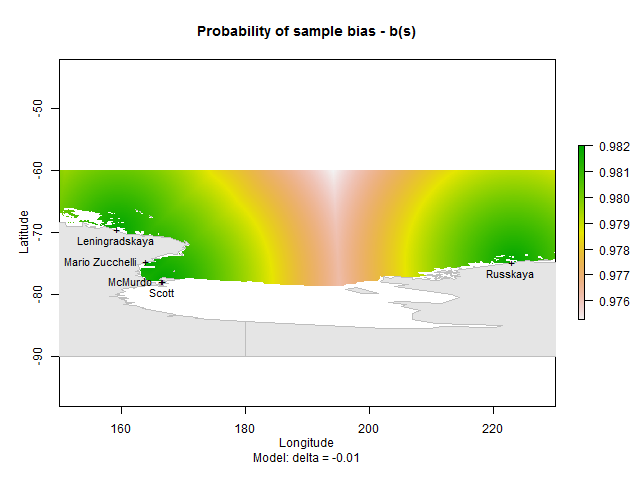 Simulation in the Ross Sea – sample bias
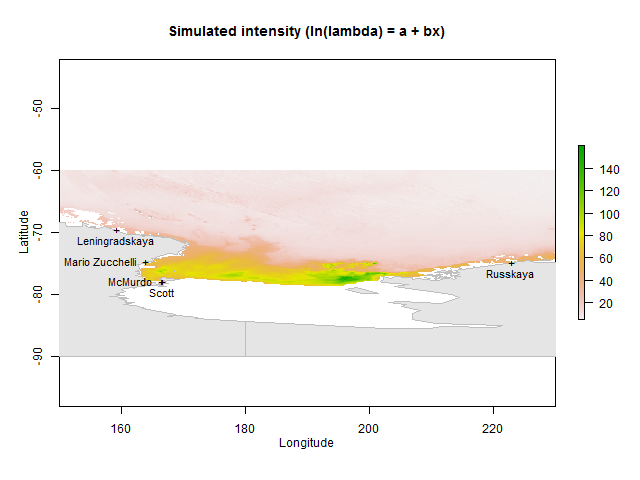 Simulation in the Ross Sea – sample bias
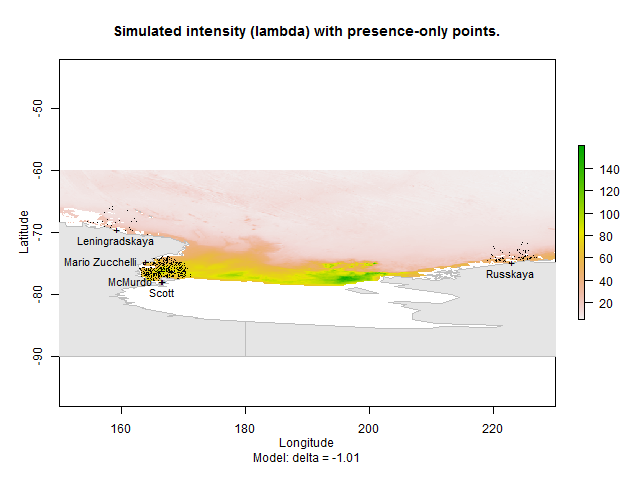 Simulation in the Ross Sea – sample bias
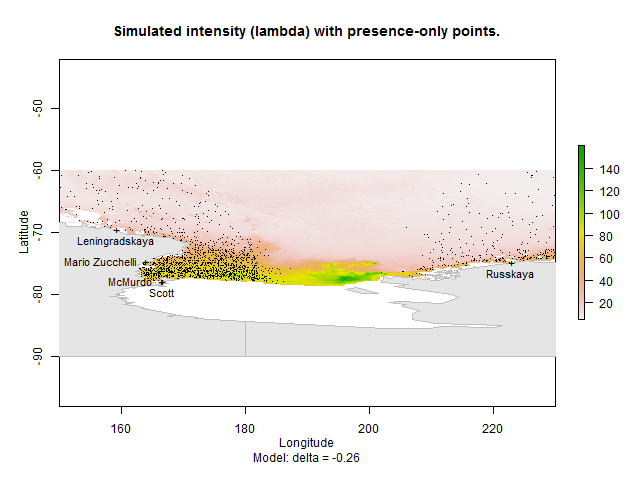 Simulation in the Ross Sea – sample bias
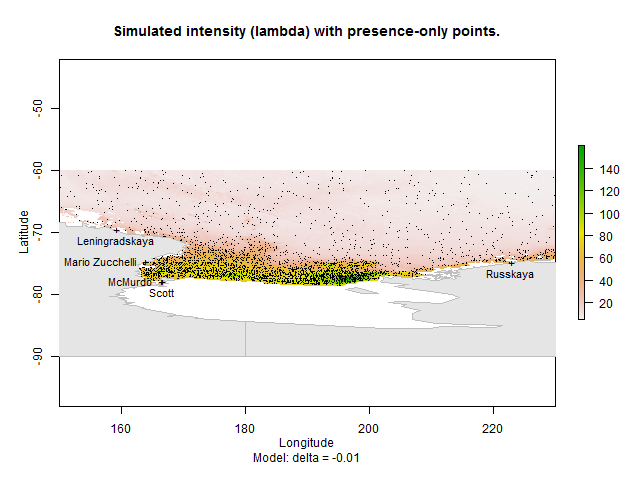 Simulation in the Ross Sea – other data
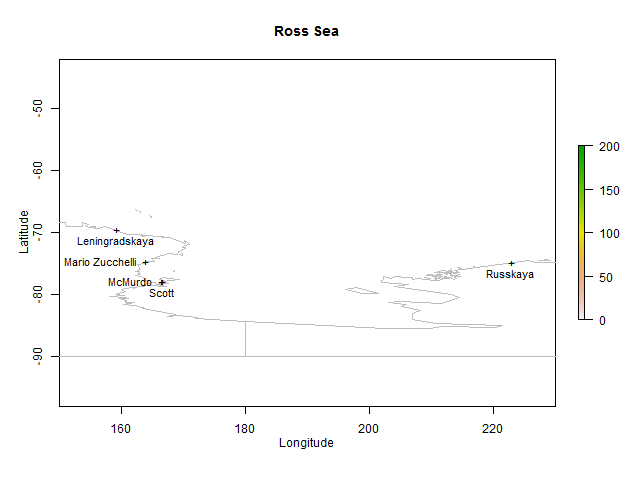 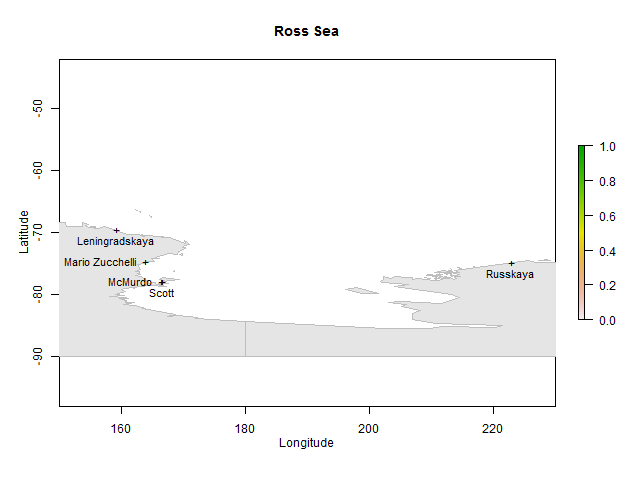 PA points:
100 surveys
100% detection
uniform random
survey = cell
Simulation in the Ross Sea – other data
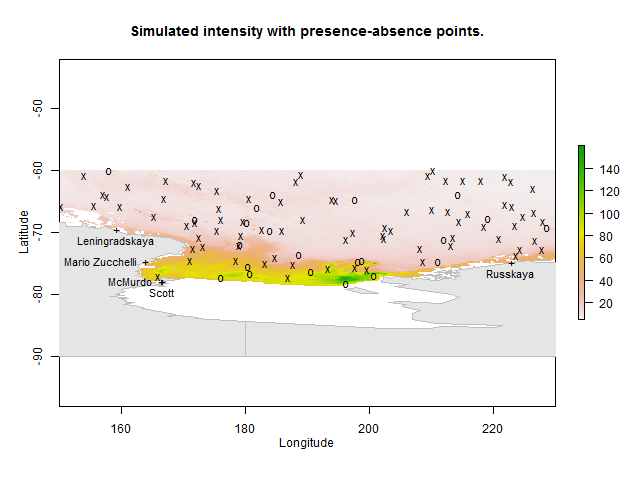 PA points:
100 surveys
100% detection
uniform random
survey = cell
Simulation in the Ross Sea – other data
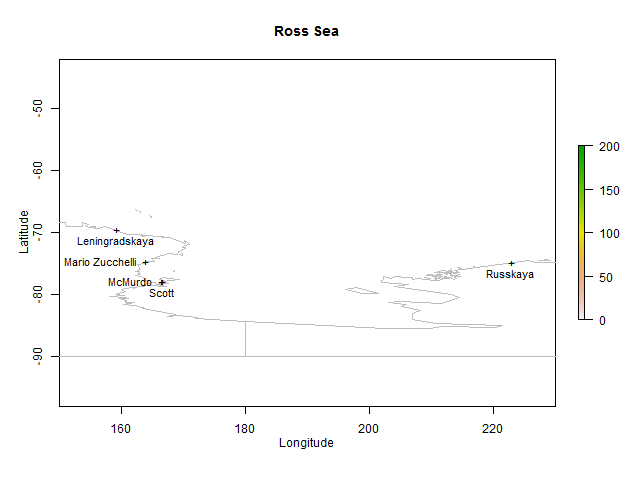 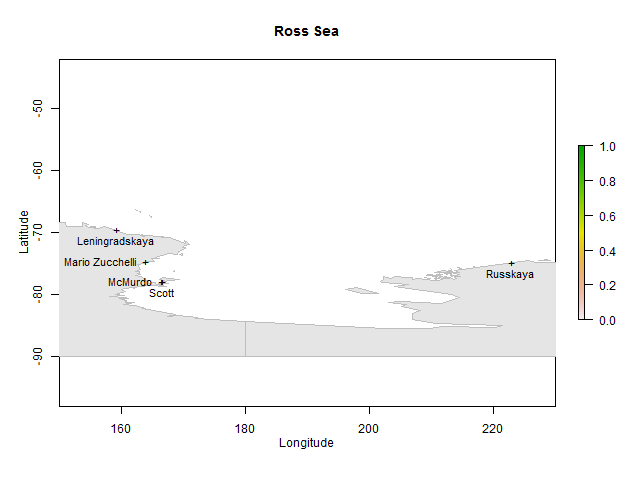 PA points:
100 surveys
100% detection
uniform random
survey = cell
Background data:
all cells
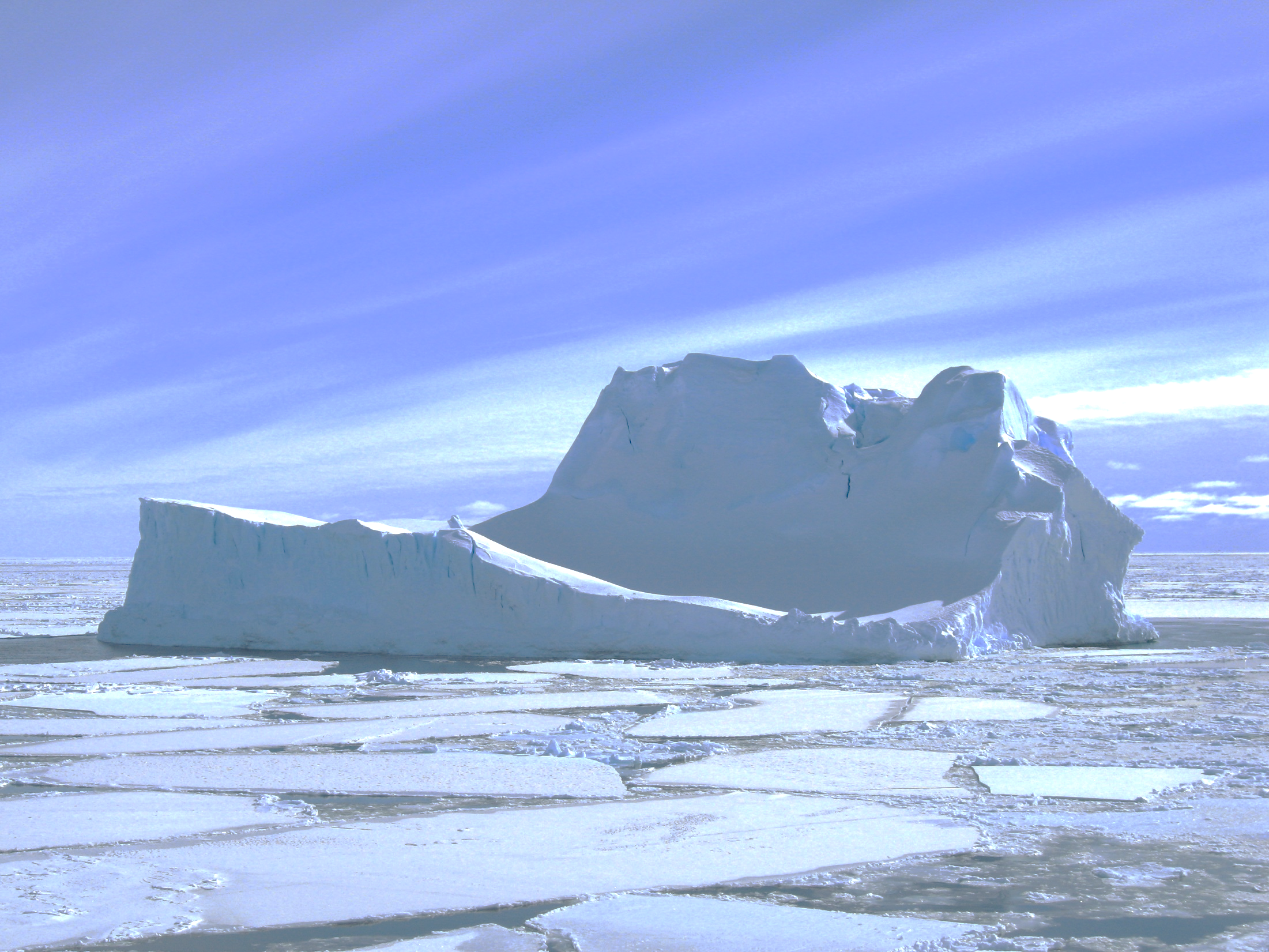 Estimation by SDMs …
Estimation of intensity – presence-only SDM
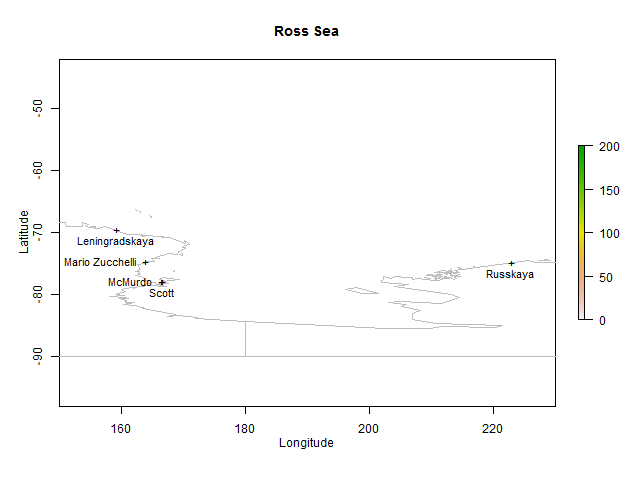 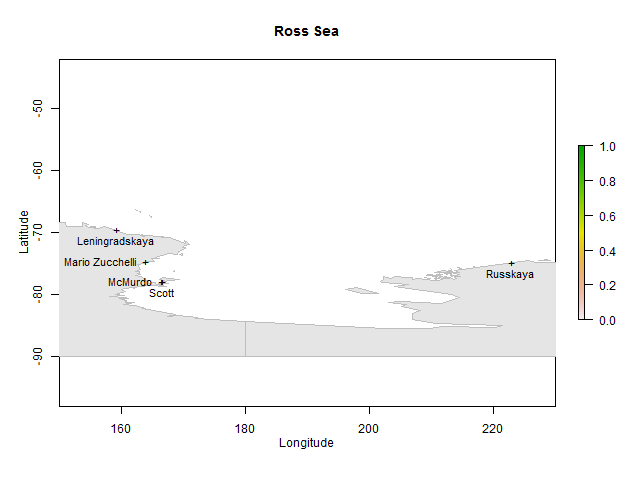 Data:
Environment
Sample Bias
PO
SDM:
PPM (R - spatstat)
Estimation of intensity – presence-only SDM
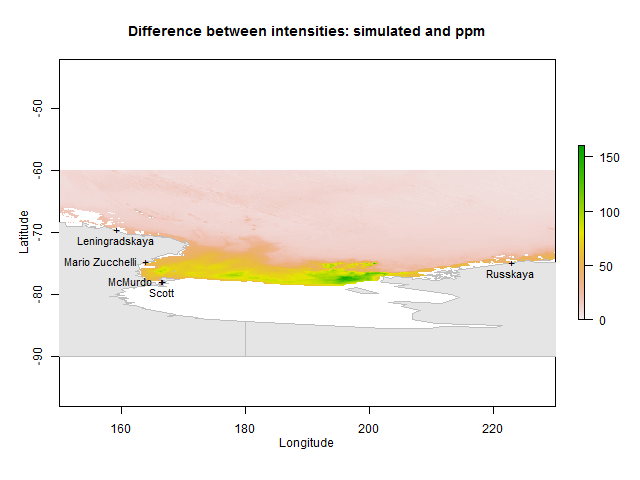 Estimation of intensity – presence-only SDM
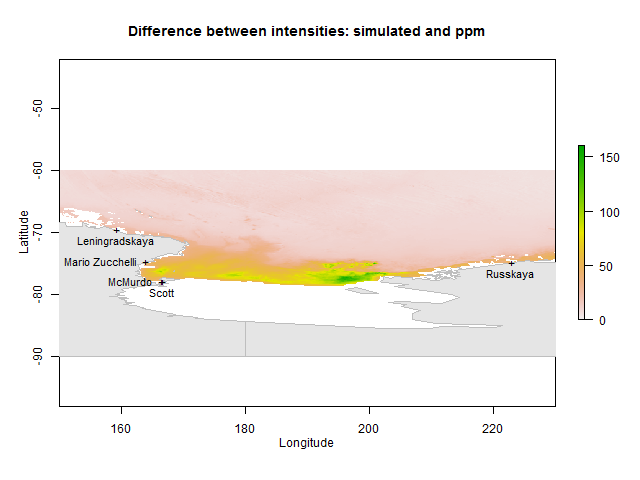 Estimation of intensity – presence-only SDM
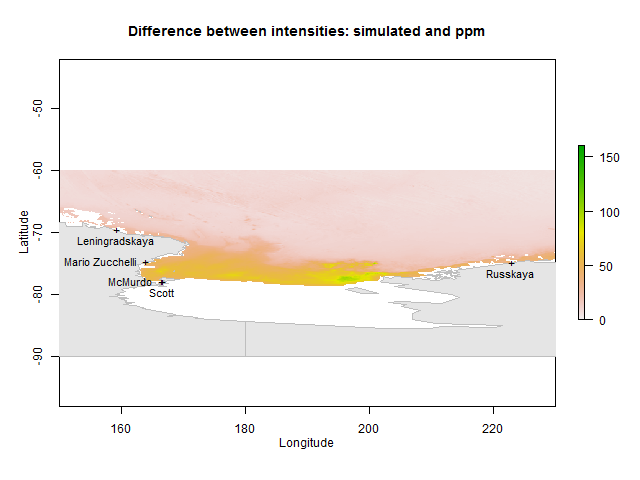 Estimation of intensity – pooled SDM
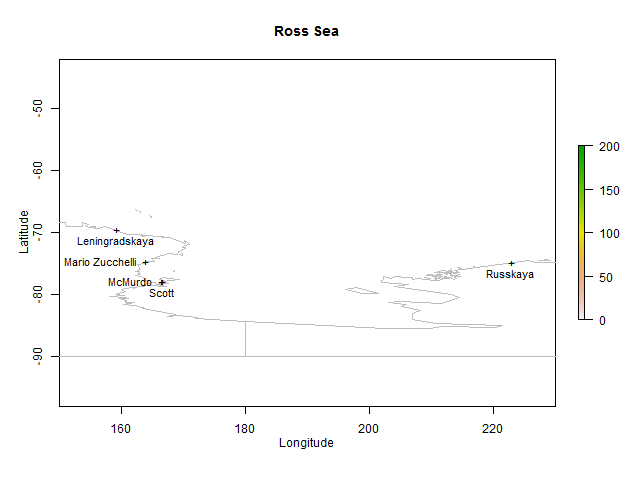 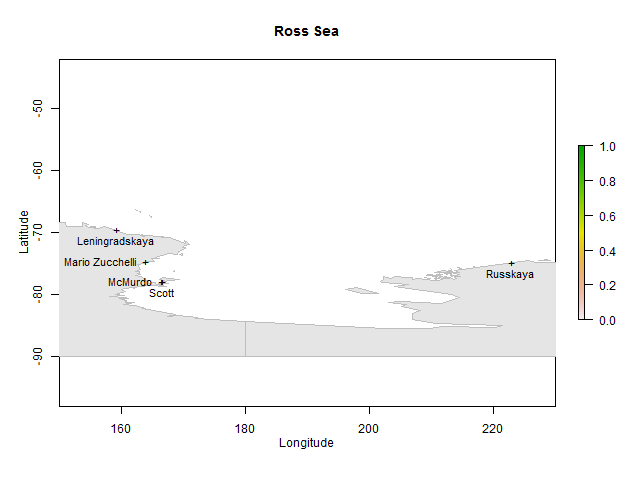 Data:
Environment
Sample Bias
PO
PA
SDM:
multispeciesPP(R package)
Estimation of intensity – pooled SDM
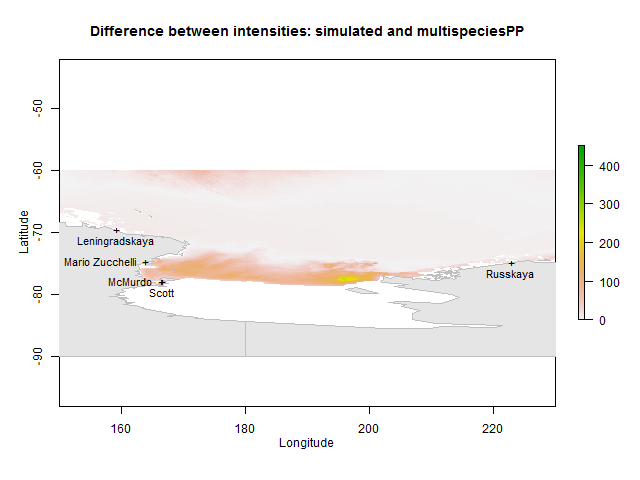 Estimation of intensity – pooled SDM
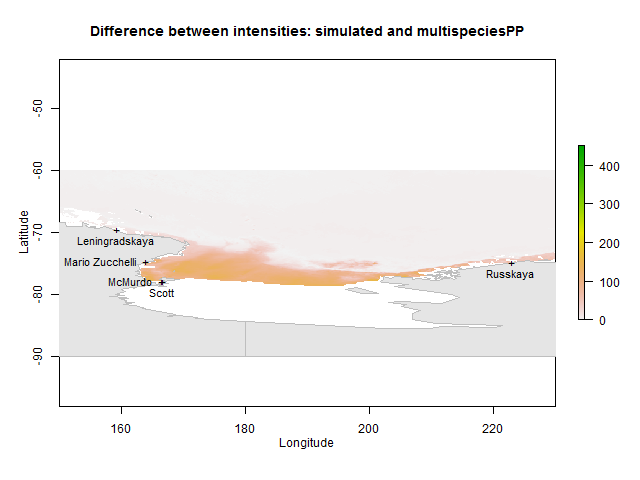 Estimation of intensity – pooled SDM
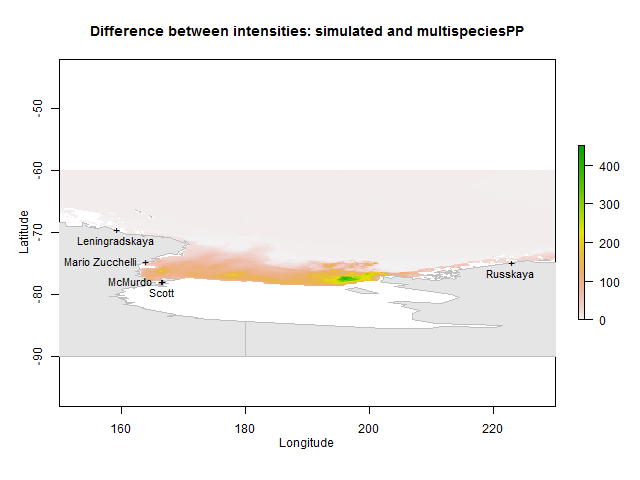 Where to from here
How many of species x, y, and z are in the area and where are they located?

Better understanding of multispeciesPP
Simulate patchy PA data
Real area of cells / better approximate shape of earth
More than one species
Interaction between species
Better sampling bias estimation
Differences in sampling effort (gear type, etc) included
Real Ross Sea data
Bigger region … Southern Ocean
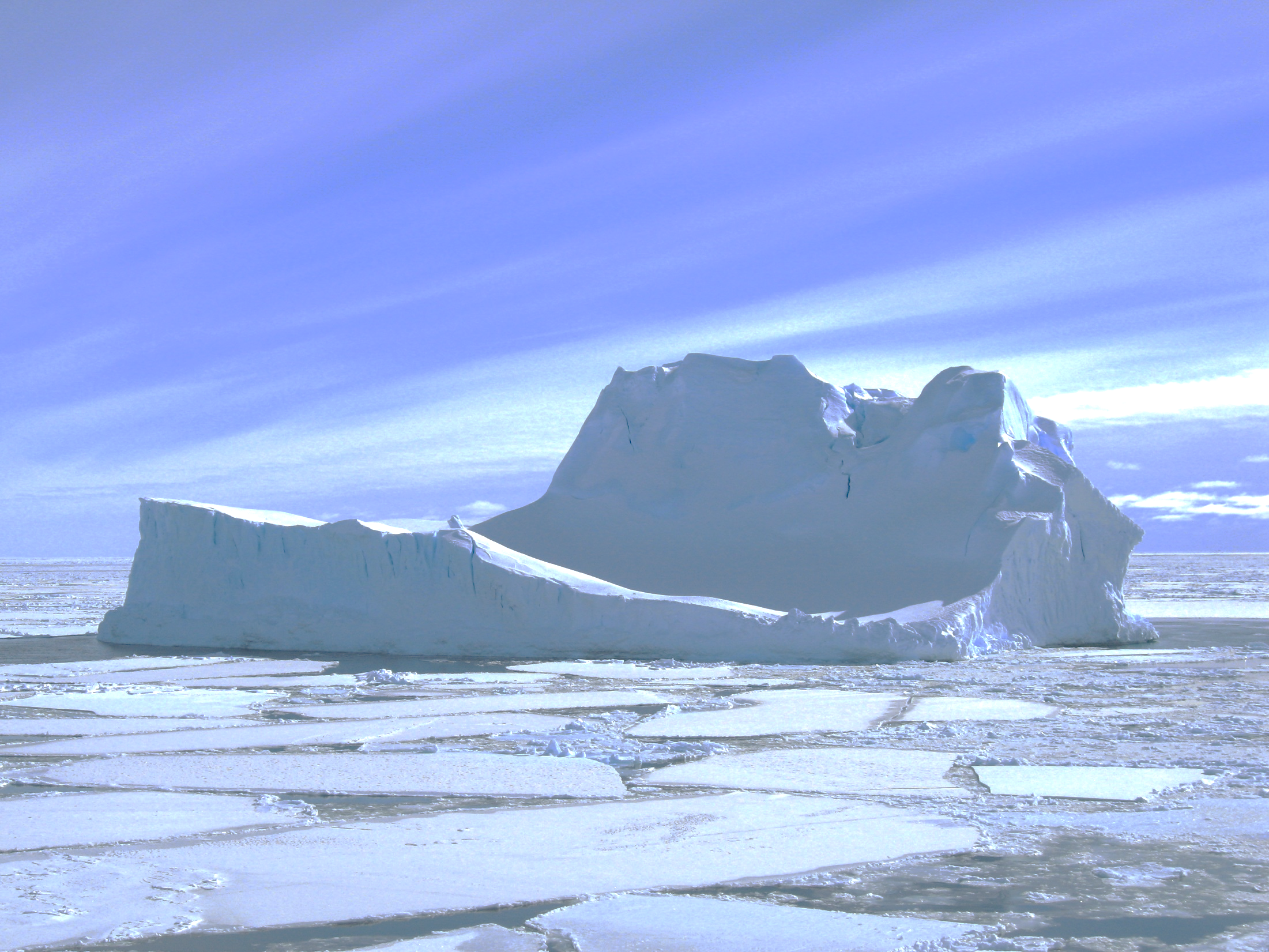 Thanks
Nicole Hill (University of Tasmania)
Simon Wotherspoon (University of Tasmania)
Scott Foster (CSIRO)
Piers Dunstan (CSIRO)
John McKinlay (Australian Antarctic Division)
Ben Raymond (Australian Antarctic Division)
Mike Sumner (Australian Antarctic Division
PHOTO: Nicole Hill
References
Fithian, W., Elith, J., Hastie, T., & Keith, D. A. (2015). Bias correction in species distribution models: pooling survey and collection data for multiple species. Methods in Ecology and Evolution, 6(4), 424-438. 
Warton, D. I., & Shepherd, L. C. (2010). Poisson point process models solve the "pseudo-absence problem" for presence-only data in ecology. The Annals of Applied Statistics, 4(3), 1383-1402. doi:10.1214/10-AOAS331
“spatstat” R package available from CRAN at www.r-project.org 
“multispeciesPP” R package available at github.com/wfithian/multispeciesPP